39-1
These materials are by the Kongki Ka Project and are made available to you under the terms of the Creative Commons Attribution ShareAlike license 4.0.
You have permission to share and redistribute these materials in any format and to make reasonable revisions and adaptations of this translation, provided that:
•	You include the above licence and source information.
•	If you redistribute these materials or create derivatives, you must distribute your contributions under the same license as the original.

The Holy Bible, Berean Standard Bible, BSB is produced in cooperation with Bible Hub, Discovery Bible, OpenBible.com, and the Berean Bible Translation Committee. This text of God's Word has been dedicated to the public domain.

Tibetan text is from the Central Tibetan Bible translation by Central Asia Publishing. Used by permission.
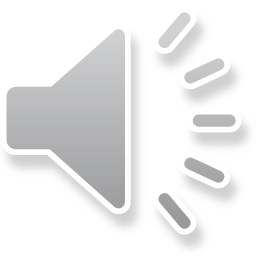 [Speaker Notes: Checked Kham
39 The Transfiguration
1. The Transfiguration - Matt 17:1-13; Mark 9:2-13; Luke 9:28-36 (Left Top)
2. The Boy with an evil spirit - Matt 17:14-23; Mark 9:14-32; Luke 9:37-45 (Right
Top)
3. Jesus and Peter pay tax - Matt 17:24-27 (Right Center)
4. Who is the greatest? - Matt 18:1-4; Mark 9:33-40; Luke 9:46-50 (Right Bottom)
5. Towards Jerusalem - Luke 9:51-62 (Left Bottom)
6. 72 sent out - Luke 10:1-24 (Left Center)]
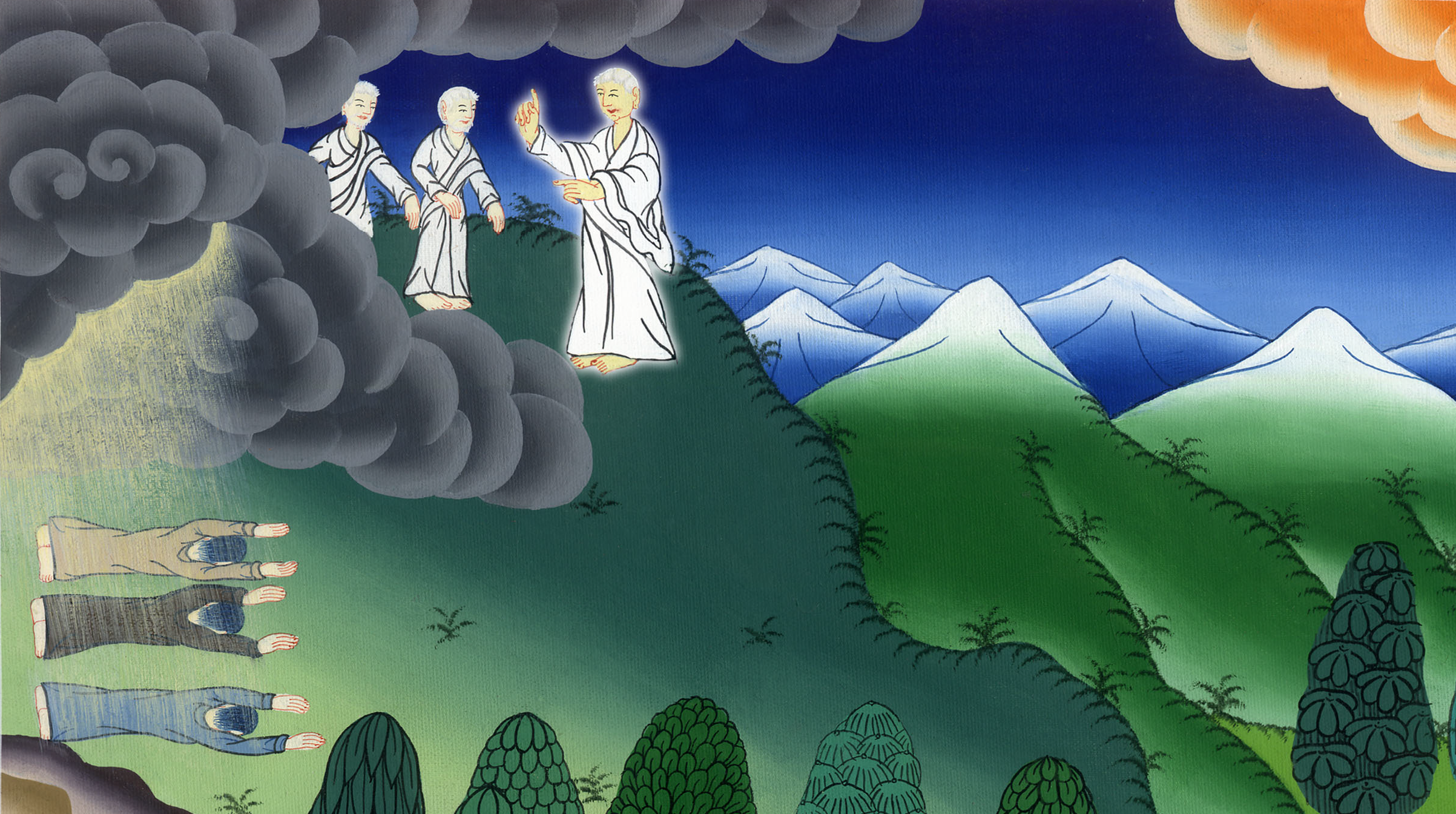 མད་ཐཱ། 17, ལུ་ཀཱ 9
སྐུའི་རྣམ་པ་གྱུར་བ།
མད་ཐཱ། 17, ལུ་ཀཱ 9
སྐུའི་རྣམ་པ་གྱུར་བ།
The Transfiguration - Matt 17:1-13; Luke 9:28-36
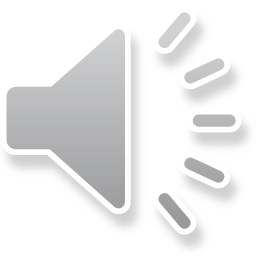 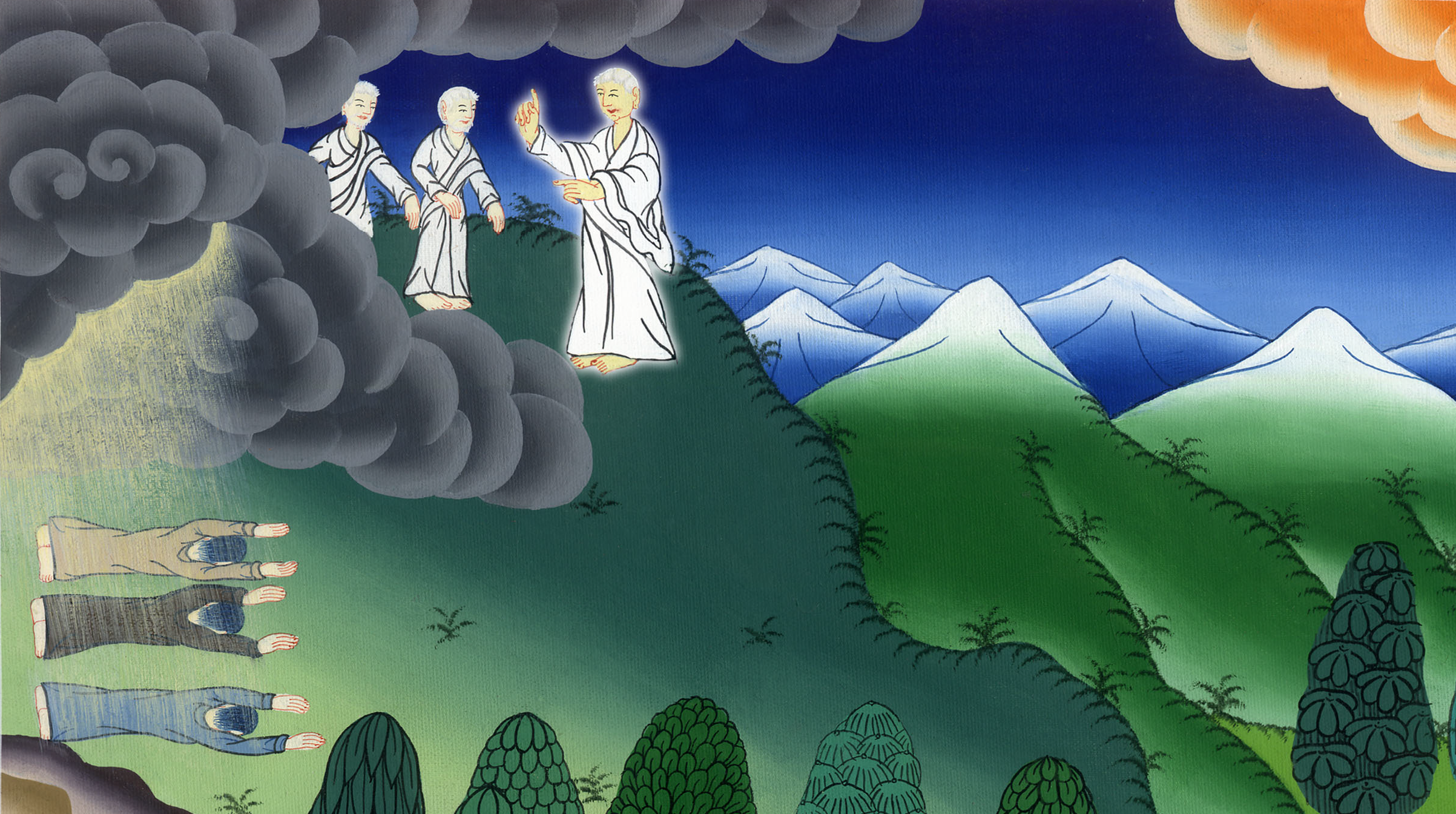 མད་ཐཱ། 17, ལུ་ཀཱ 9
སྐུའི་རྣམ་པ་གྱུར་བ།
This work is licensed under a Creative Commons Attribution-ShareAlike 4.0 International License
ལུ་ཀཱ 9:28 གསུང་འདི་ཚོ་བརྗོད་ནས་ཉི་མ་བརྒྱད་ཙམ་གྱི་རྗེས་ལ་ཡེ་ཤུས་པེ་ཏྲོ་དང་ཡ་ཀོབ་ཡོ་ཧ་ནན་གསུམ་ཁྲིད་ནས་རི་ཞིག་ལ་གསོལ་བ་འདེབས་པའི་ཆེད་དུ་ཕེབས།
28About eight days after Jesus had said these things, He took with Him Peter, John, and James, and went up on a mountain to pray.
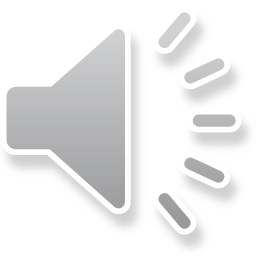 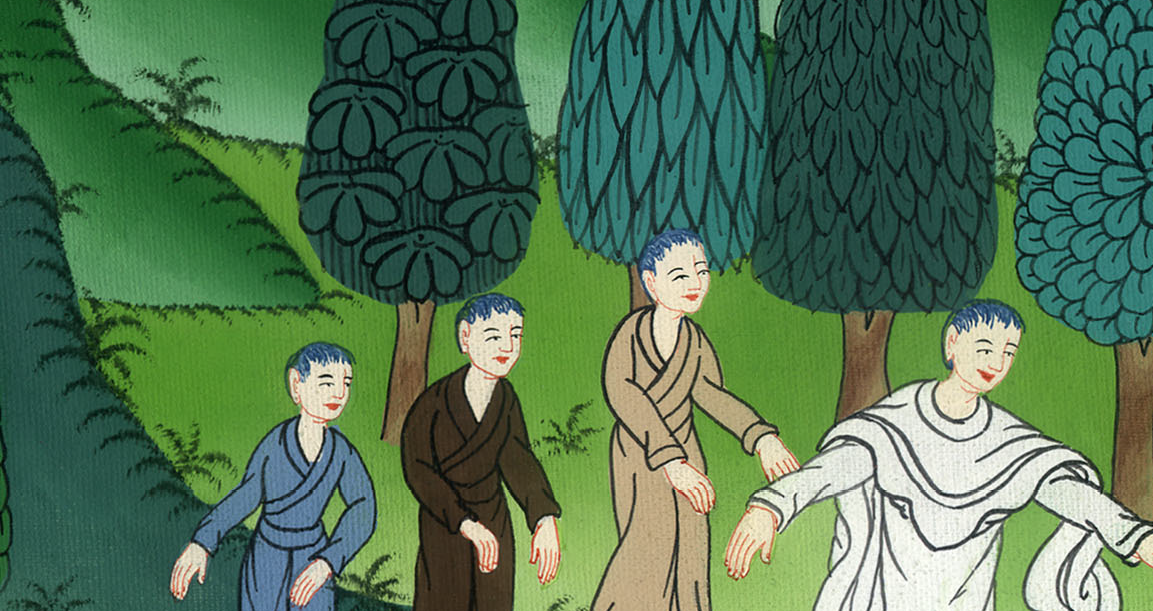 ལུ་ཀཱ 9:28
མད་ཐཱ། 17:2ཁོ་ཚོའི་མདུན་དུ་ཁོང་གི་སྐུའི་རྣམ་པ་གྱུར་ཏེ། ཁོང་གི་ཞལ་རས་ཉི་མ་དང་འདྲ་བར་འོད་འཕྲོས་པ་དང༌། ཁོང་གི་ན་བཟའ་འོད་ལྟར་དཀར་པོ་གྱུར།
2There He was transfigured before them. His face shone like the sun, and His clothes became as white as the light.
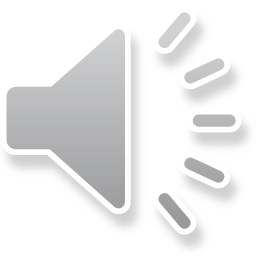 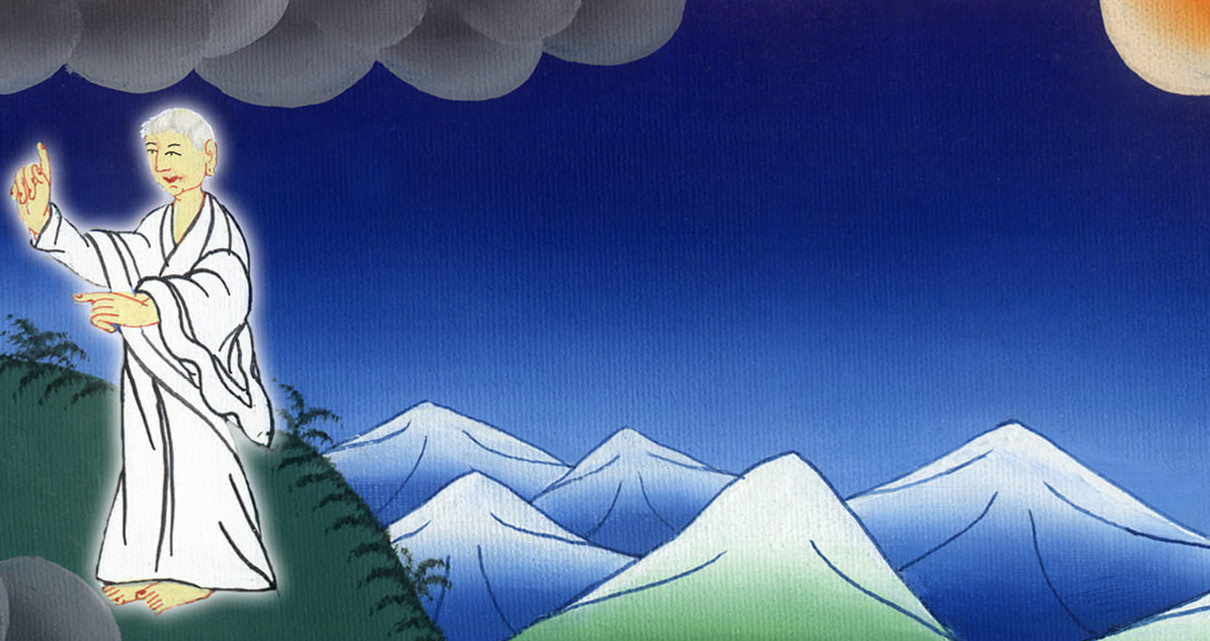 མད་ཐཱ། 17:2
ལུ་ཀཱ 30-31གློ་བུར་དུ་ལུང་སྟོན་པ་མོ་ཤེ་དང་ཨེ་ལི་ཡཱ་གཉིས་མངོན་སུམ་དུ་གཟི་བརྗིད་དང་ལྡན་པར་གྱུར་ནས་ཡེ་ཤུ་དང་བཀའ་མོལ་གནང༌། ཁོང་ཚོས་ཡེ་ཤུ་སྐུ་ཚེ་ལས་འདའ་བའི་དོན་དེ་ནི་ཡེ་རུ་ཤ་ལེམ་ལ་བསྒྲུབ་རྒྱུ་ཡིན་པའི་སྐོར་གསུངས།
Luke9:30Suddenly two men, Moses and Elijah, began talking with Jesus. 31They appeared in glory and spoke about His departure, which He was about to accomplish at Jerusalem.
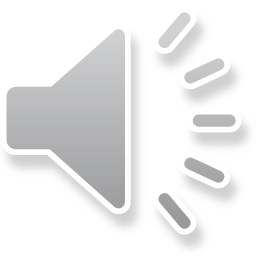 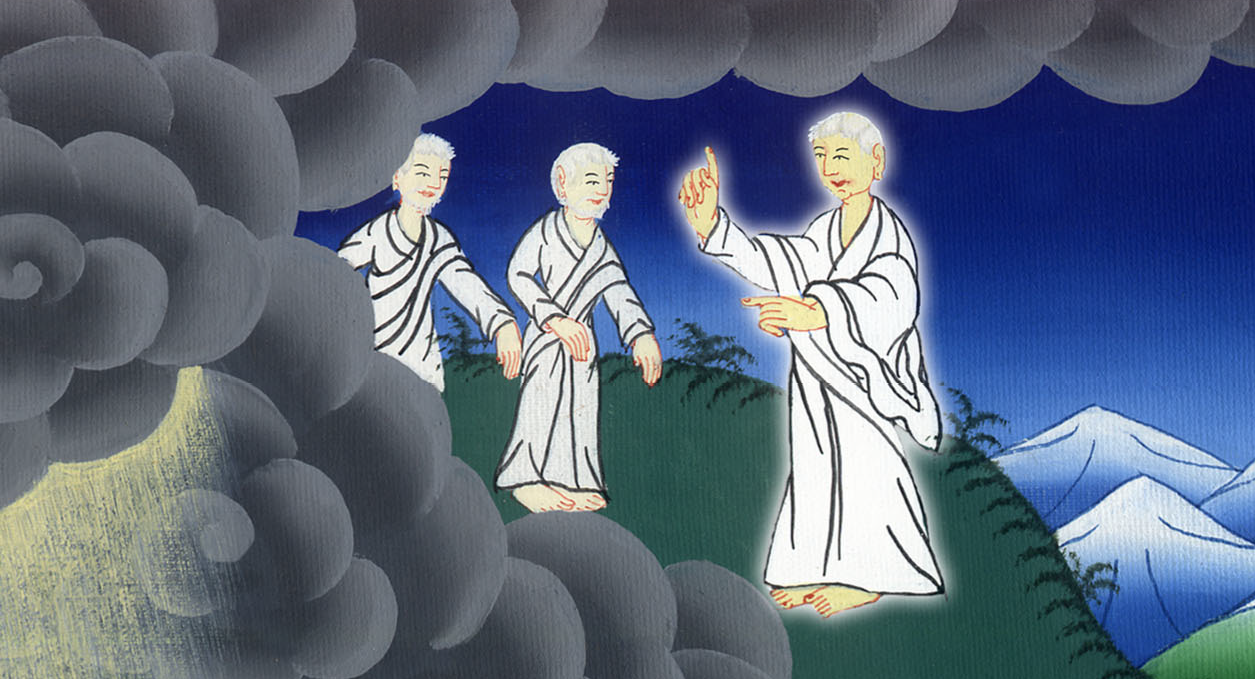 ལུ་ཀཱ 9:30,31
33ལུང་སྟོན་པ་ཨེ་ལི་ཡཱ་དང་མོ་ཤེ་གཉིས་ཁོང་དང་བྲལ་སྐབས། ཇི་ལྟར་ཞུ་དགོས་མིན་མ་ཤེས་ཏེ་པེ་ཏྲོས་ཡེ་ཤུ་ལ་“སློབ་དཔོན་ལགས། ང་ཚོ་འདིར་བསྡད་ན་ལེགས། ང་ཚོས་བཞུགས་ས་གསུམ་བཟོ་བར་བྱ། ཁྱེད་ལ་གཅིག་དང་མོ་ཤེ་ལ་གཅིག ཨེ་ལི་ཡཱ་ལ་གཅིག་བཅས་ཡིན་”ཞེས་ཞུས་པའི་དུས་སུ།
33As Moses and Elijah were leaving, Peter said to Jesus, “Master, it is good for us to be here. Let us put up three shelters —one for You, one for Moses, and one for Elijah.” (He did not know what he was saying.)
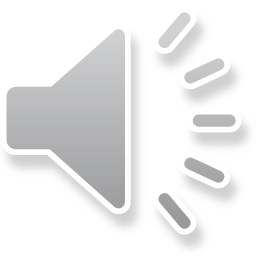 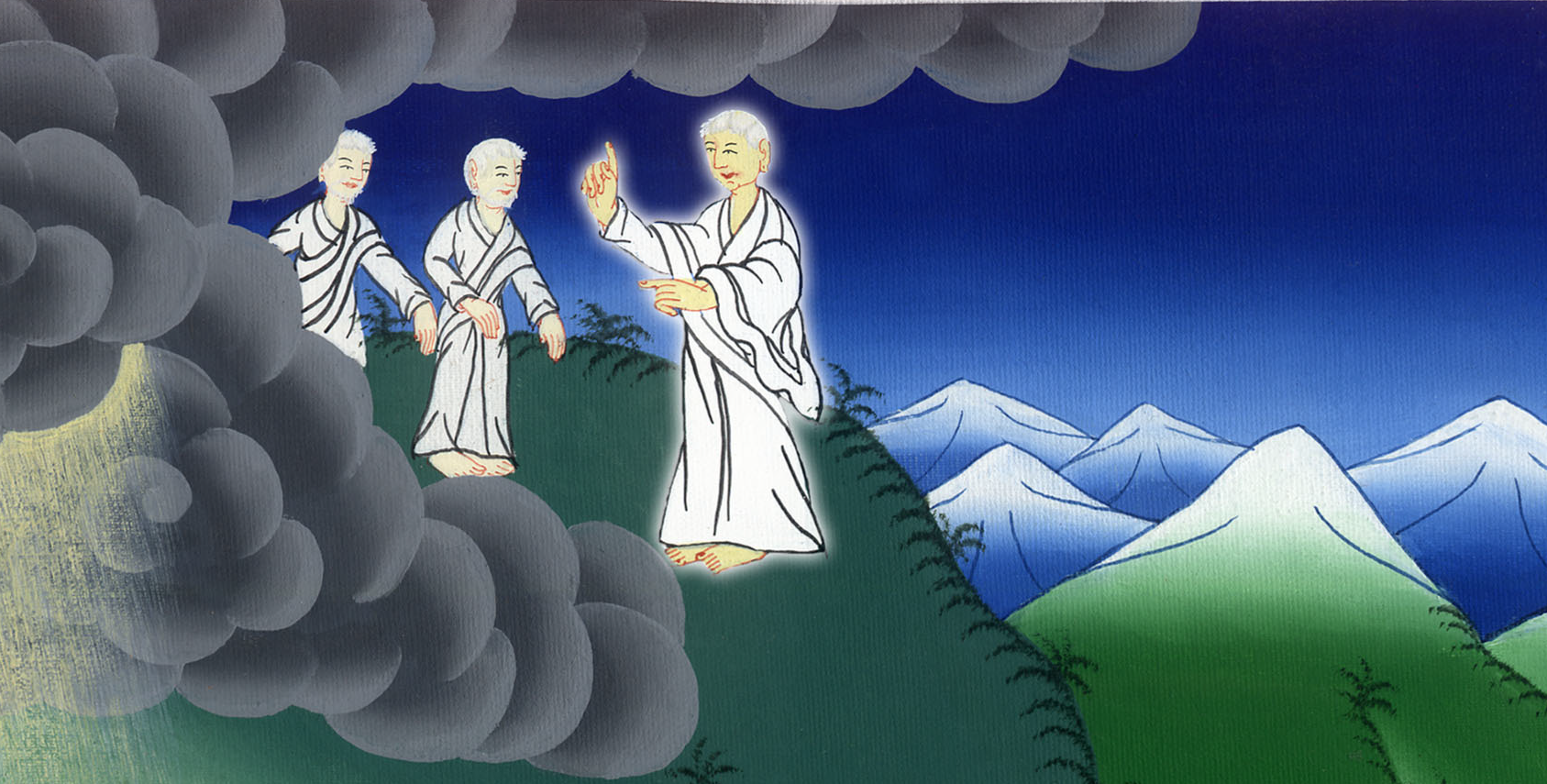 ལུ་ཀཱ 9:33
34སྤྲིན་པ་ཞིག་ཡོང་ནས་ཁོང་ཚོ་བསྒྲིབས། དེའི་ནང་དུ་སོང་སྐབས་ཁོ་ཚོ་འཇིགས་ཤིང་སྐྲག་པར་གྱུར།
34While Peter was speaking, a cloud appeared and enveloped them, and they were afraid as they entered the cloud.
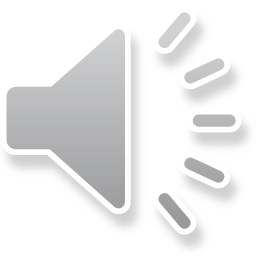 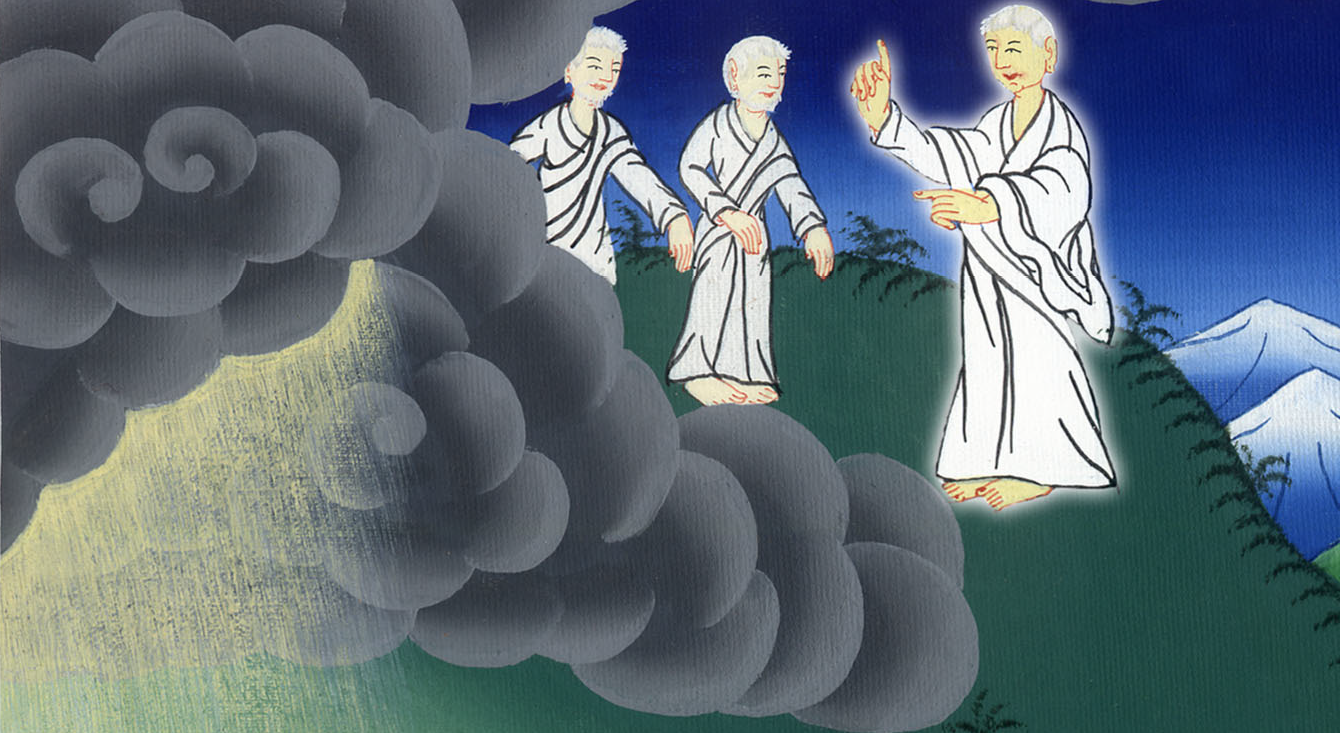 ལུ་ཀཱ 9:34
35སྤྲིན་པ་ནས་གསུང་ཞིག་བྱུང་སྟེ་“འདི་ནི་ངའི་སྲས་དང་ངས་བདམས་པ་ཡིན་ནོ། ཁོང་ལ་ཉོན་ཅིག་”ཅེས་གསུངས་པའི་རྗེས་སུ།
35And a voice came from the cloud, saying, “This is My Son, whom I have chosen. Listen to Him!”
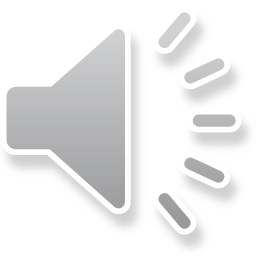 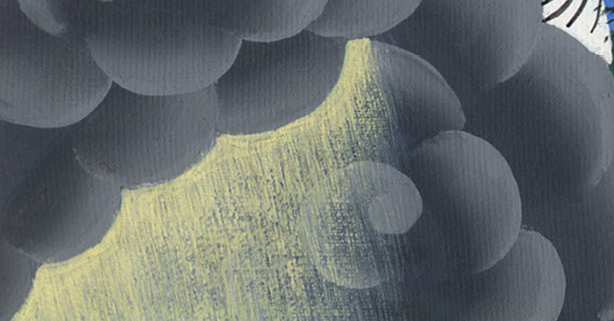 ལུ་ཀཱ 9:35
མད་ཐཱ། 17:6ཉེ་གནས་རྣམས་དེ་ཐོས་རྗེས་འཇིགས་ཤིང་སྐྲག་ནས་ཕྱག་འཚལ།
Matt17:6When the disciples heard this, they fell facedown in terror.
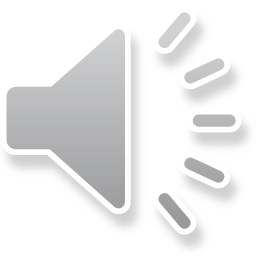 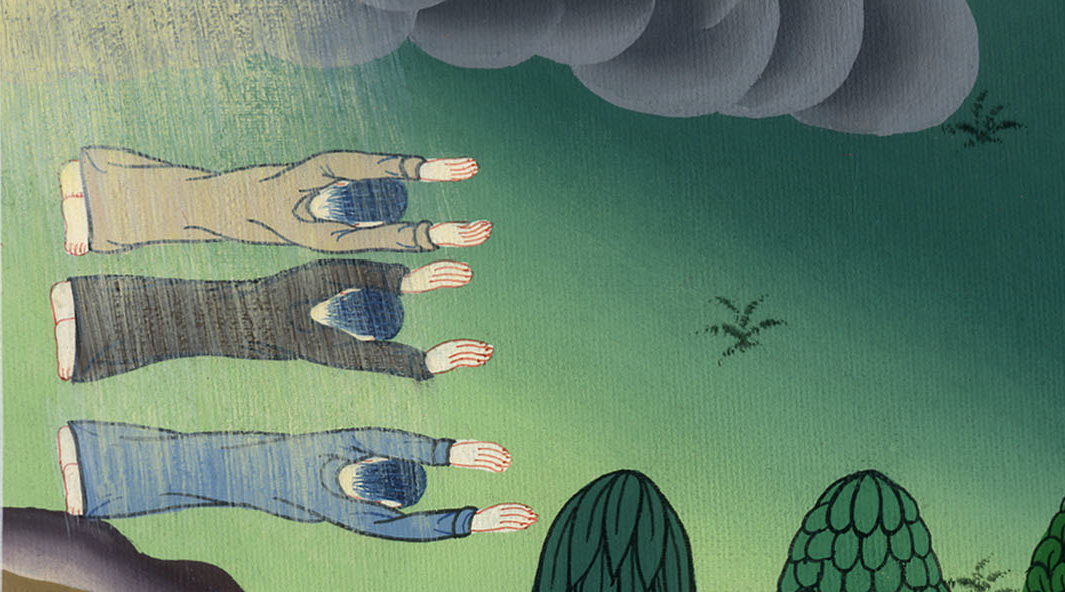 མད་ཐཱ། 17:6
7ཡེ་ཤུ་ཕེབས་ཏེ་ཁོ་ཚོར་ཕྱག་རེག་ནས་“ད་ལོངས་ལ། མ་འཇིགས་ཤིག་”ཅེས་གསུངས། 8ཁོ་ཚོས་ཡར་ལྟ་དུས་ཡེ་ཤུ་གཅིག་པུ་མ་གཏོགས་གཞན་སུ་ཡང་མ་མཐོང༌།
7Then Jesus came over and touched them. “Get up,” He said. “Do not be afraid.” 8And when they looked up, they saw no one except Jesus.
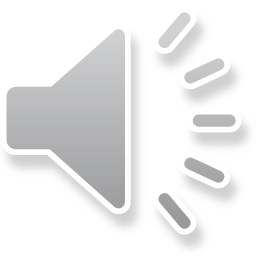 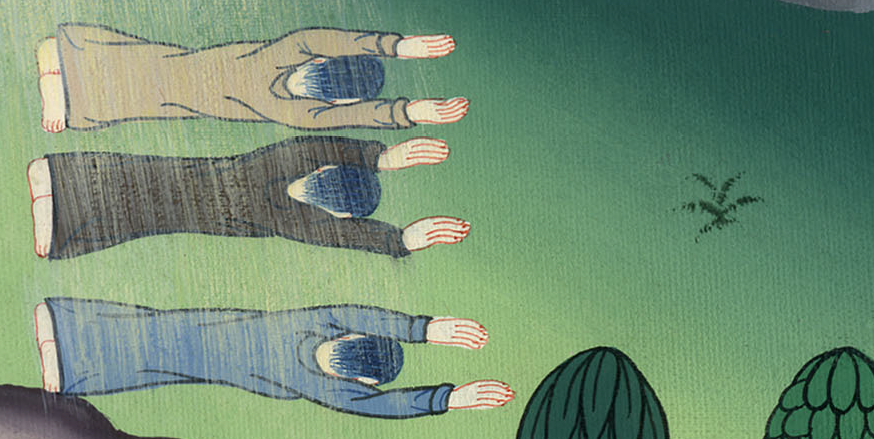 མད་ཐཱ། 17:7
9ཁོང་རྣམས་རི་བོ་ལས་མར་འབབ་པའི་དུས་སུ། ཡེ་ཤུས་“མིའི་རིགས་ཀྱི་བུ་ནི་འཆི་བ་ནས་གསོན་པོར་མ་ལངས་པའི་བར་དུ་ཁྱེད་ཚོས་གང་མཐོང་བ་དེ་མི་གཞན་སུ་ལའང་མ་ཤོད་ཅིག་”ཅེས་བཀའ་བསྒོས།
9As they were coming down the mountain, Jesus commanded them, “Do not tell anyone about this vision until the Son of Man has been raised from the dead.”
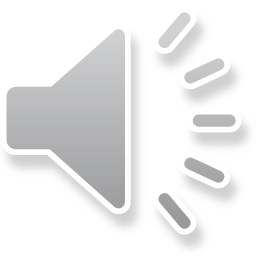 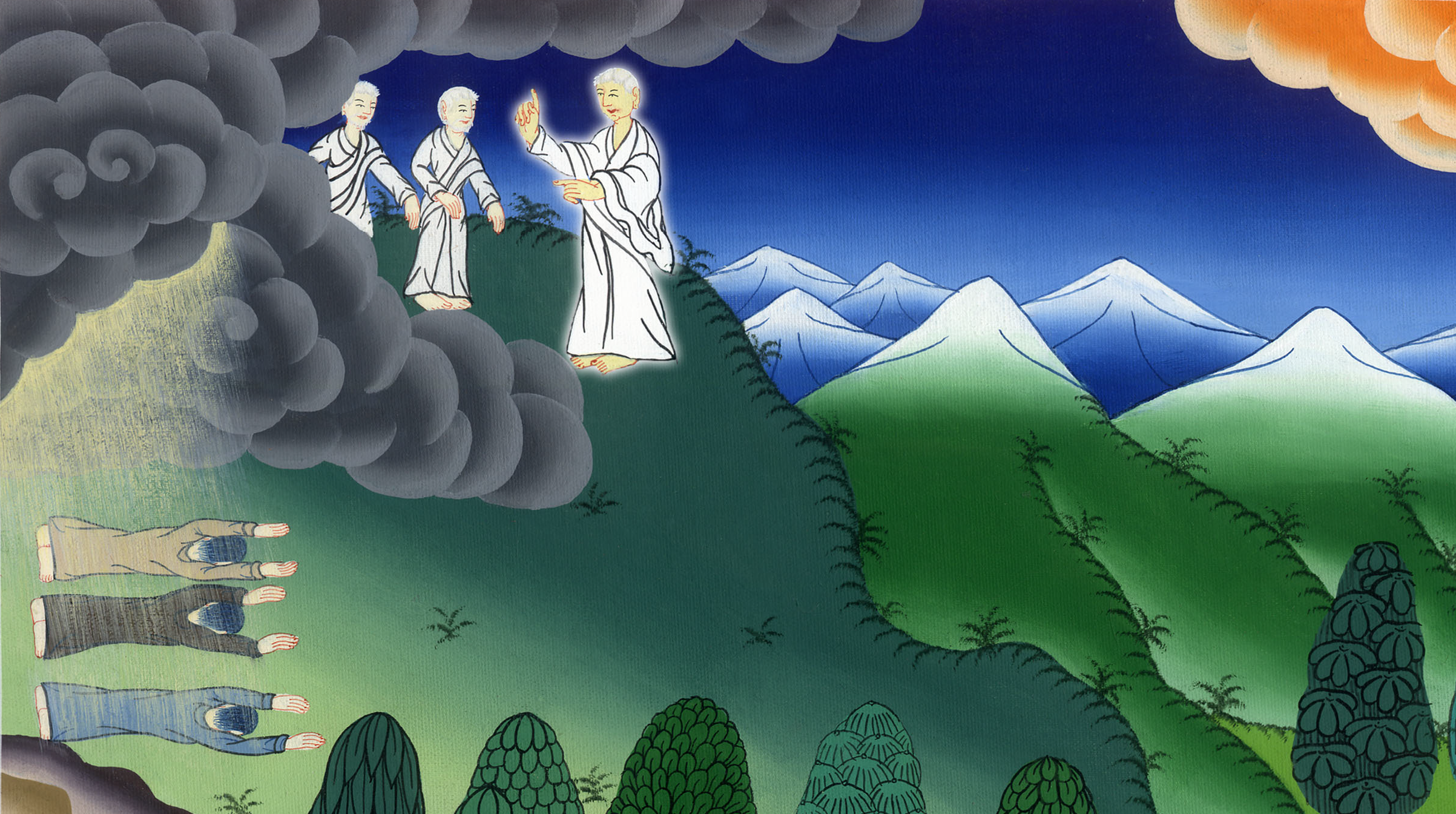 མད་ཐཱ། 17:9